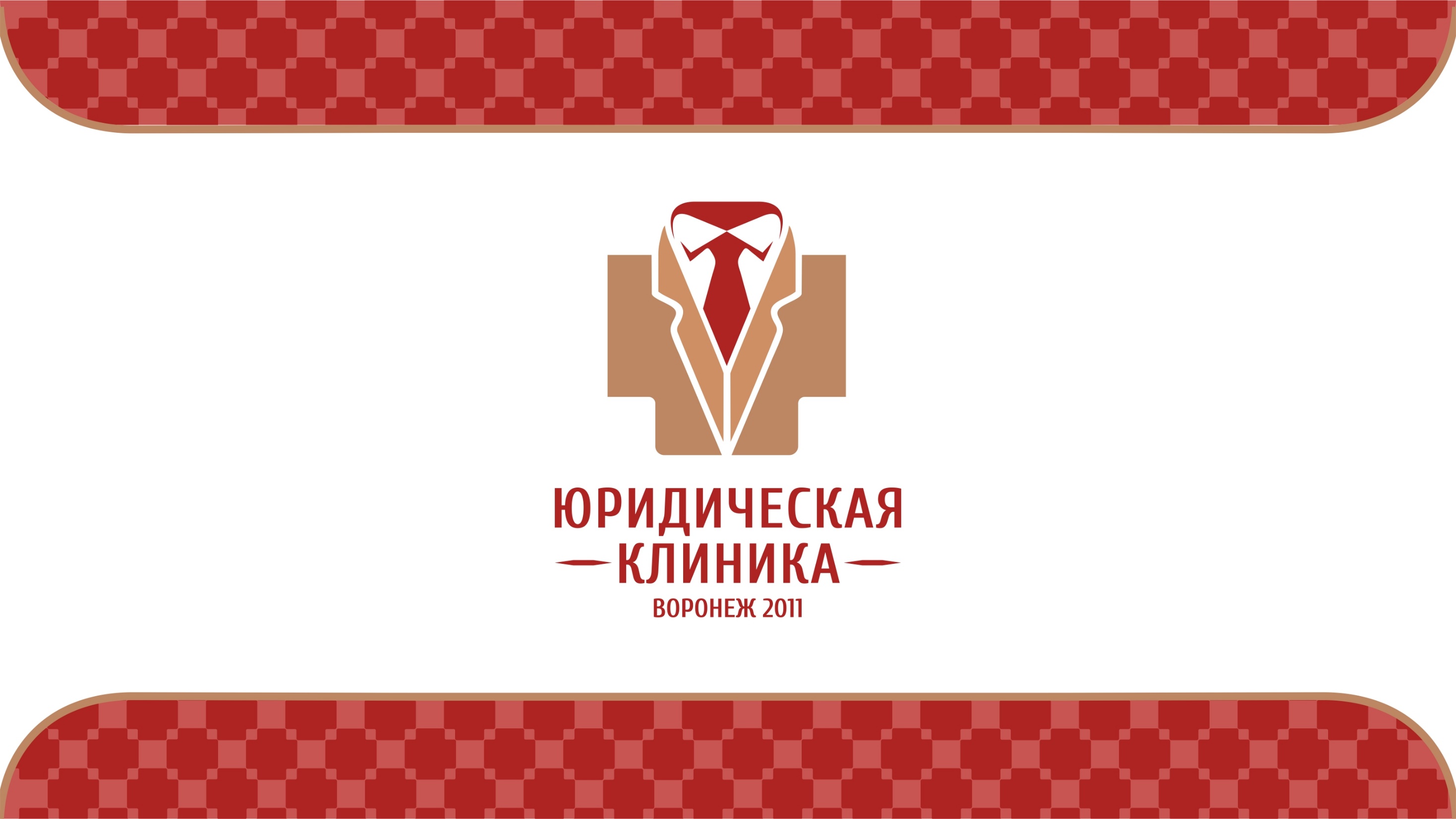 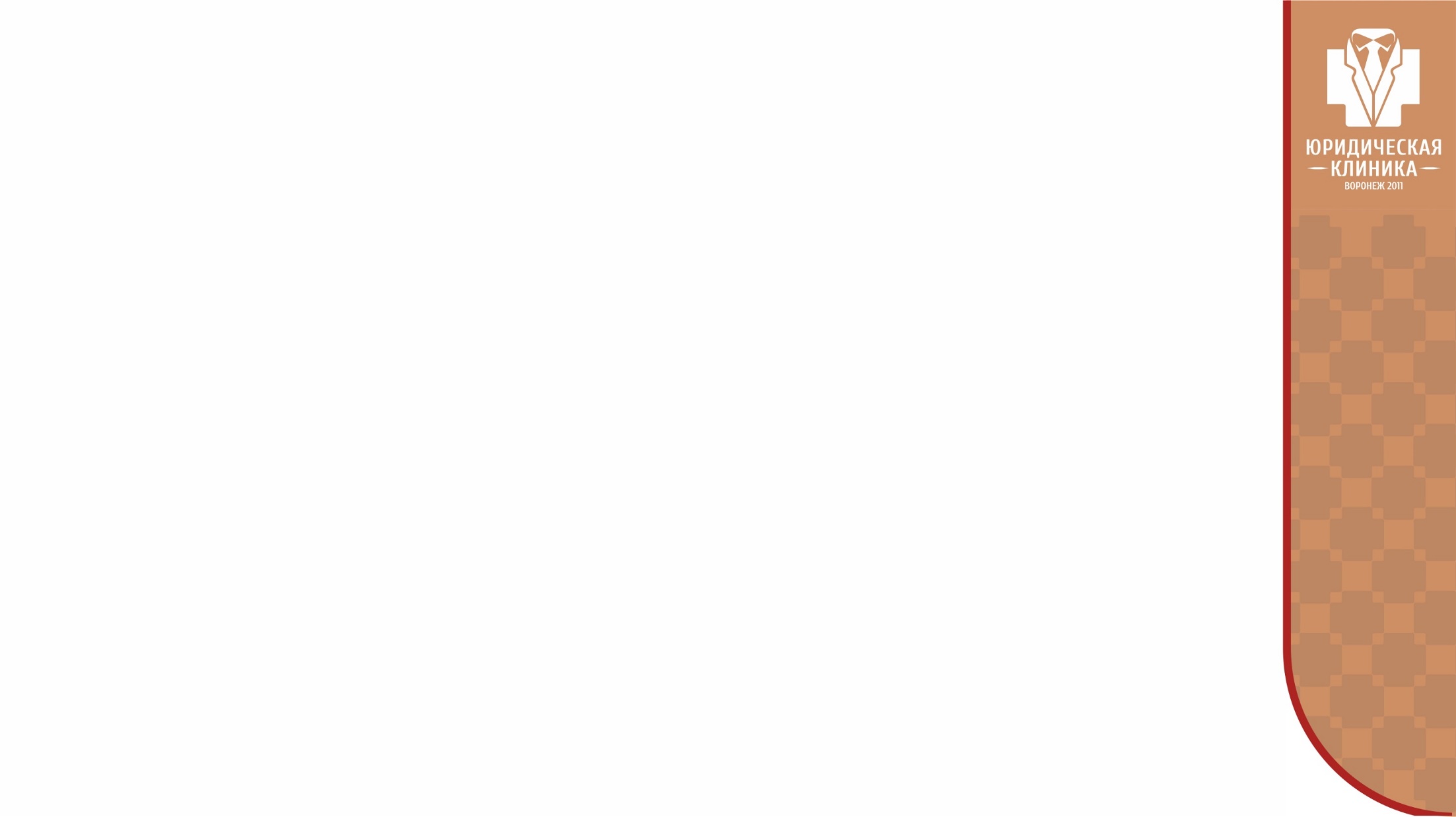 Бесплатная юридическая помощь – нуждающимсяПрофессиональное развитие –
 клиницистам
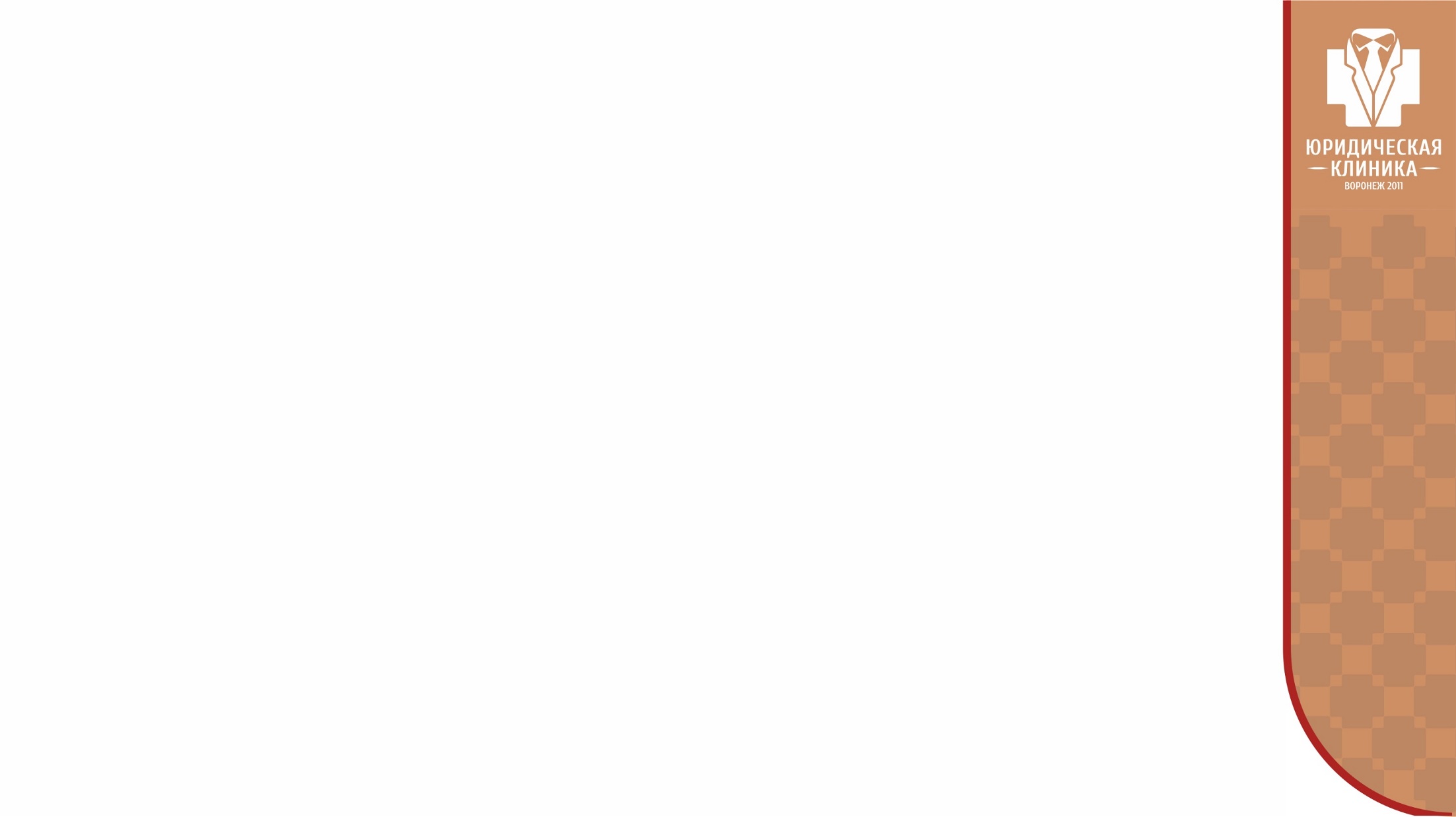 Юридическая клиника ВГУ и АЮР -
структурное подразделение вуза с развитой системой студенческого самоуправления
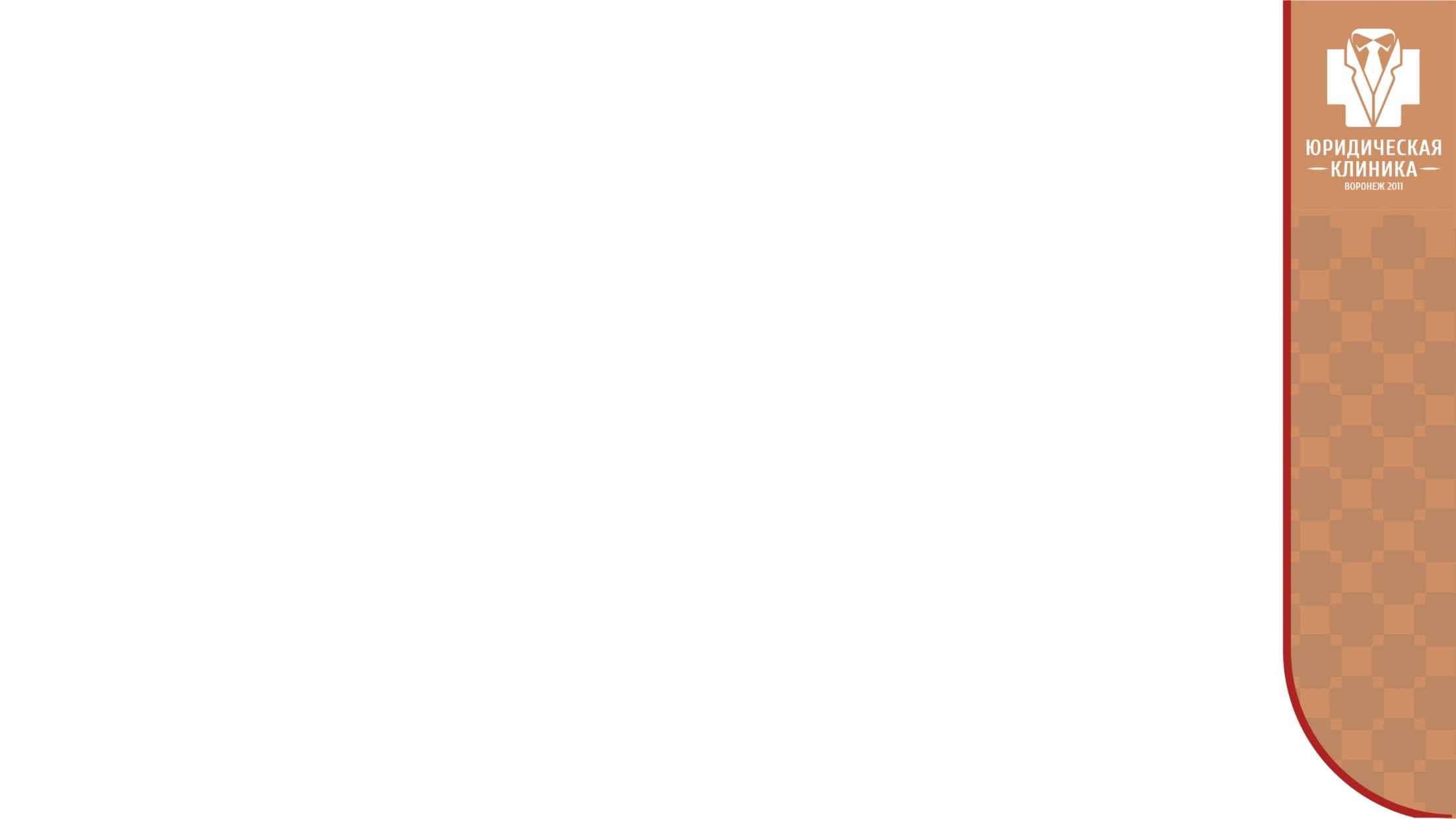 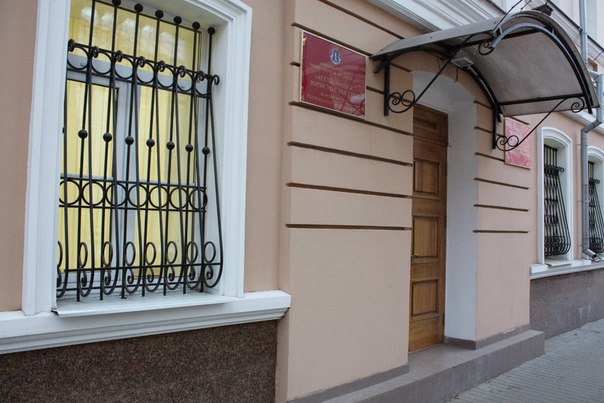 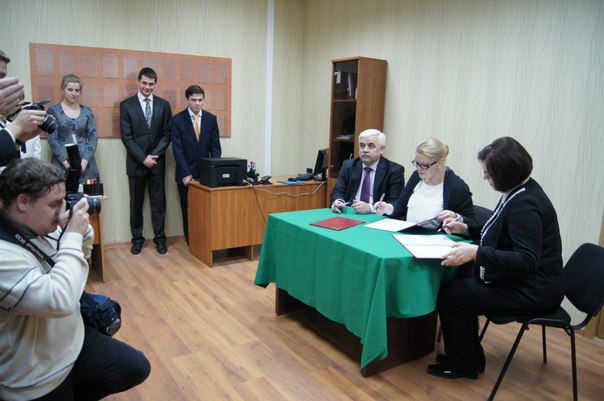 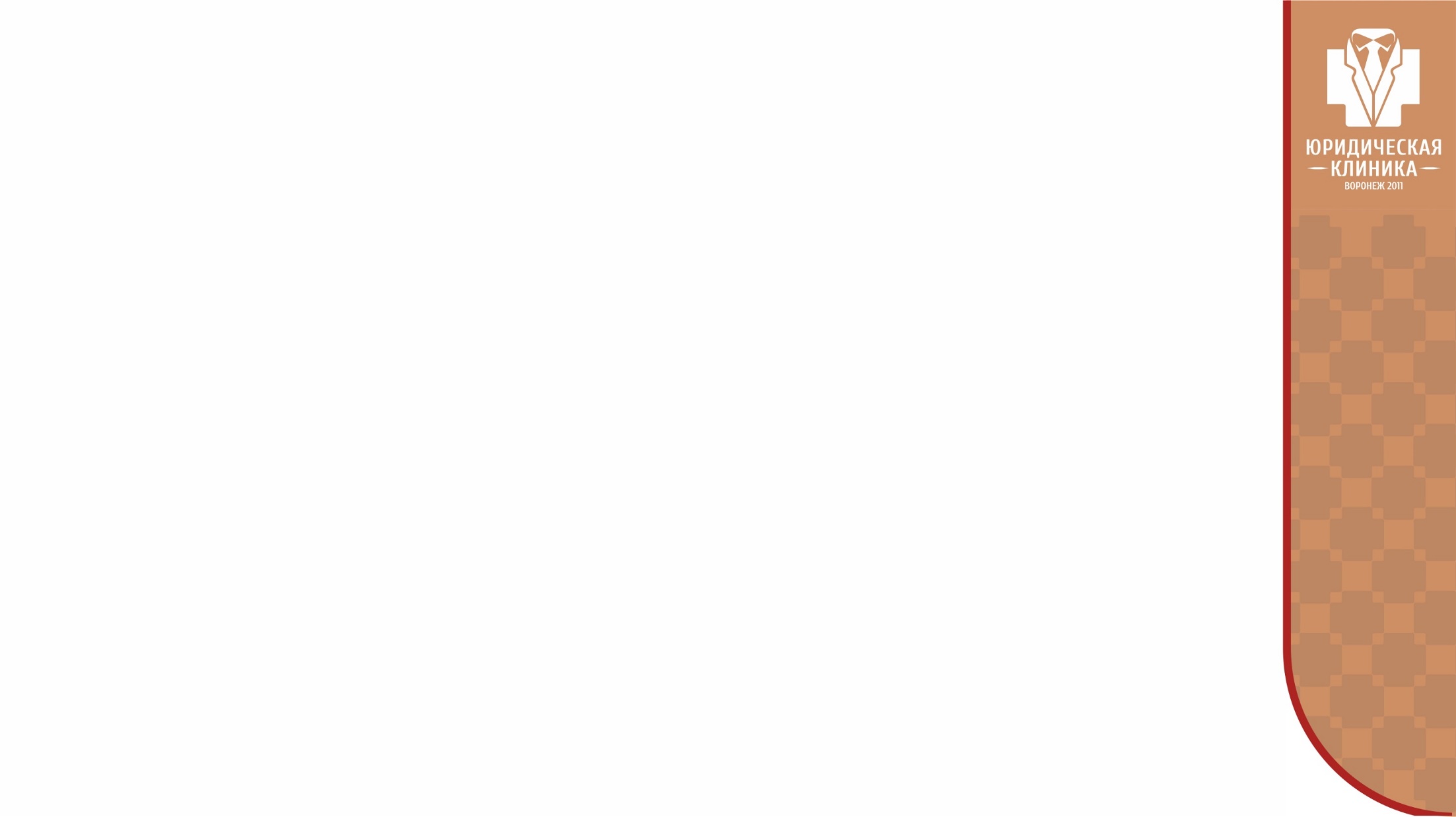 Консультация
3
Интервью
2
Обращение клиента
1 неделя
1
1 неделя
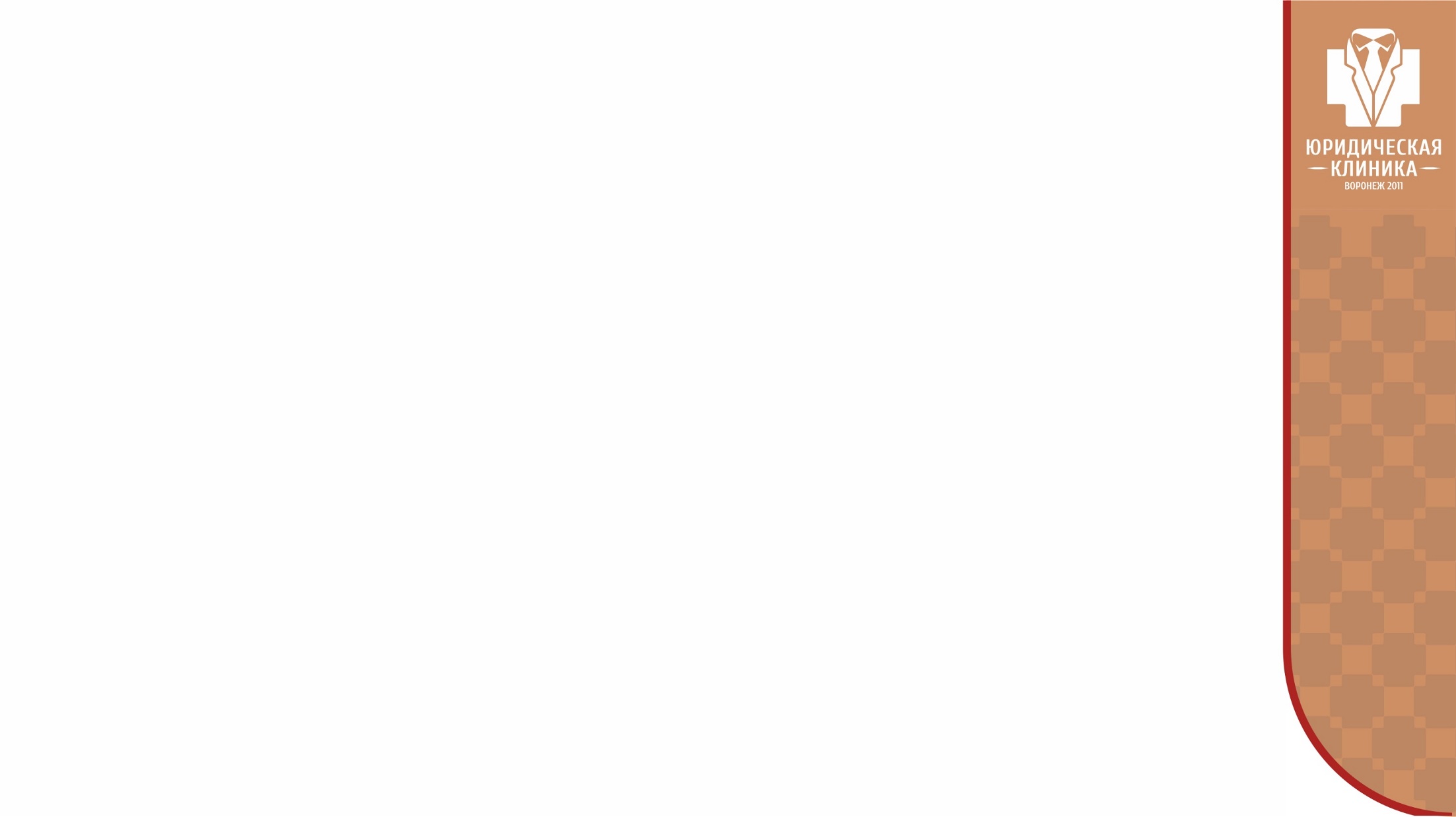 Можно ли быстрее?
Клиент предупреждён о сроках
Можно ли?
30 дней рассматривают обращения гос.органы
2,7 %дел требует срочных действий
спокойная и продуктивная работаучёт всех обстоятельств делакачественное решение
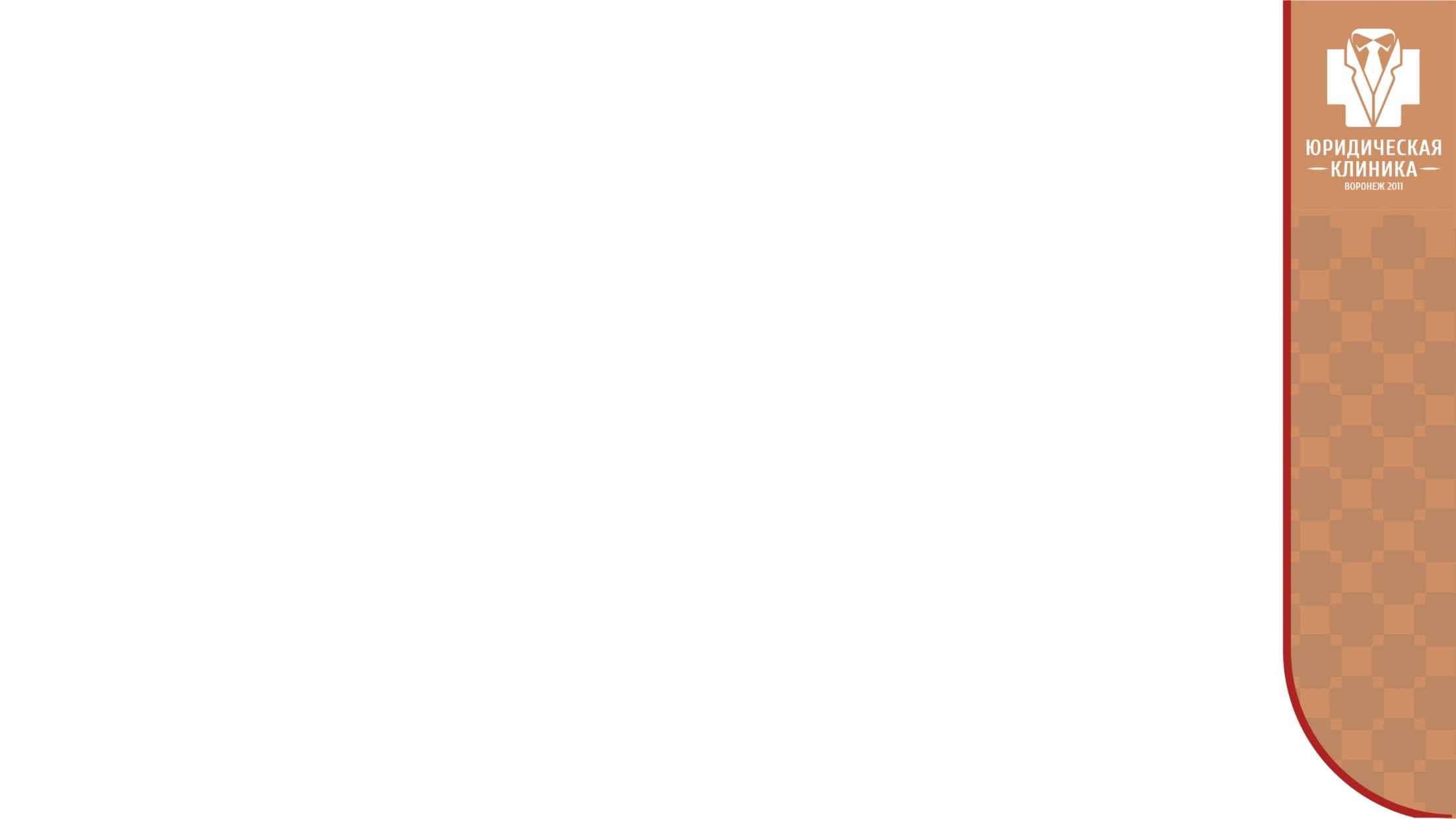 Обращений за год
MAX от 1клиента
142
7
50
Клиницистов
* Не считая выездных консультаций и приёма граждан в дни бесплатной юридической помощи
Хватает ли времени, 
чтобы помочь всем желающим?
514
284
часов работы за8 месяцев 2017 года
часа работы 
в 2016 году
4 дня приёма
2 смены
Достаточно ли экспертов 
для проверки качества консультаций?
✓
✓
✓
102 
квалифицированных преподавателя юрфака
Помощь членов
Ассоциации
юристов России
Выпускники работают
по специальности и сами становятся экспертами
Директор
Кураторы ЮК
Студенческий директор
Аналитическая
рабочая группа
Делопроизводственная
рабочая группа
Информационно-имиджевая рабочая группа
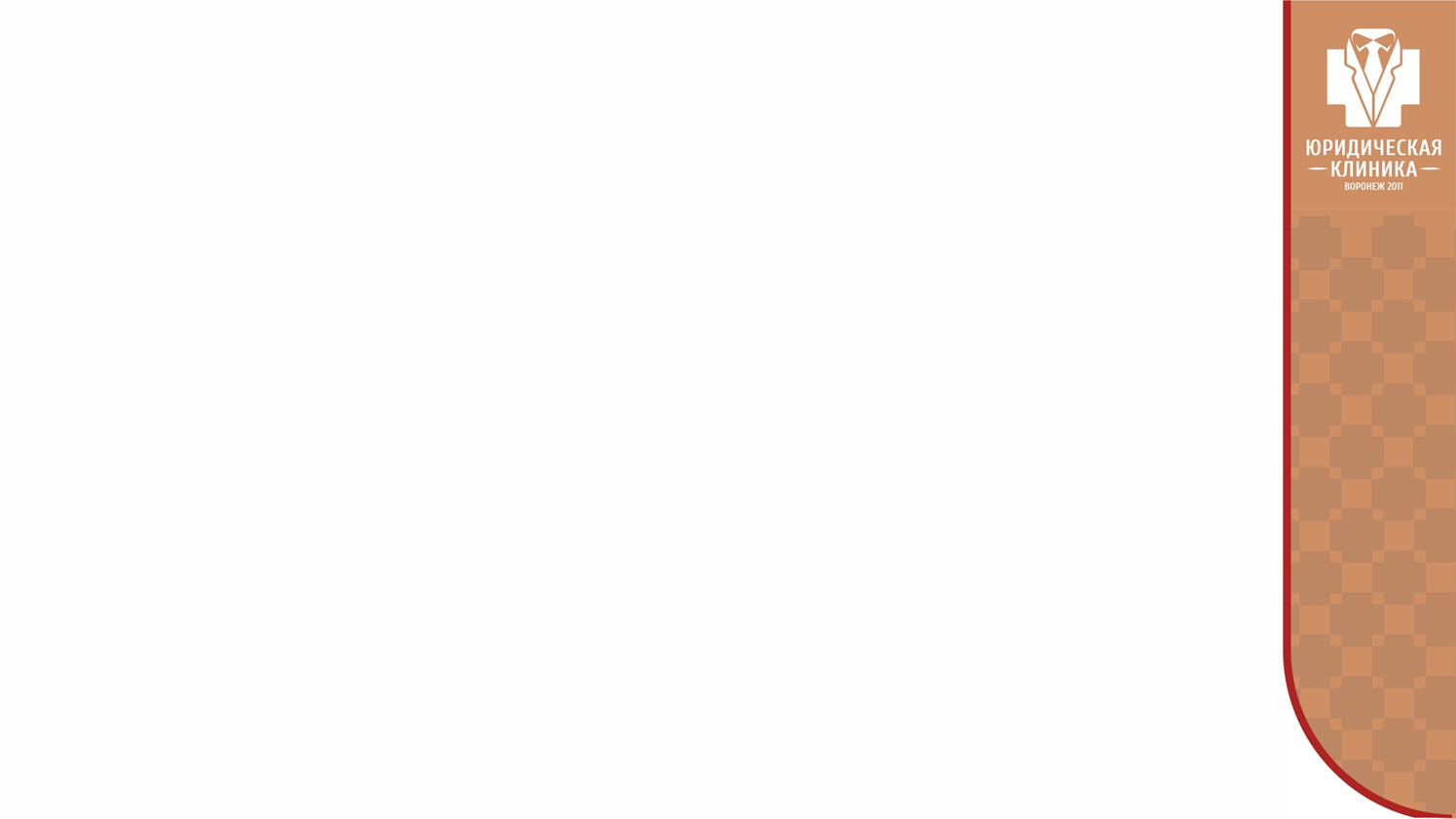 № 1 в Воронеже, № 3 по России (ВКонтакте)
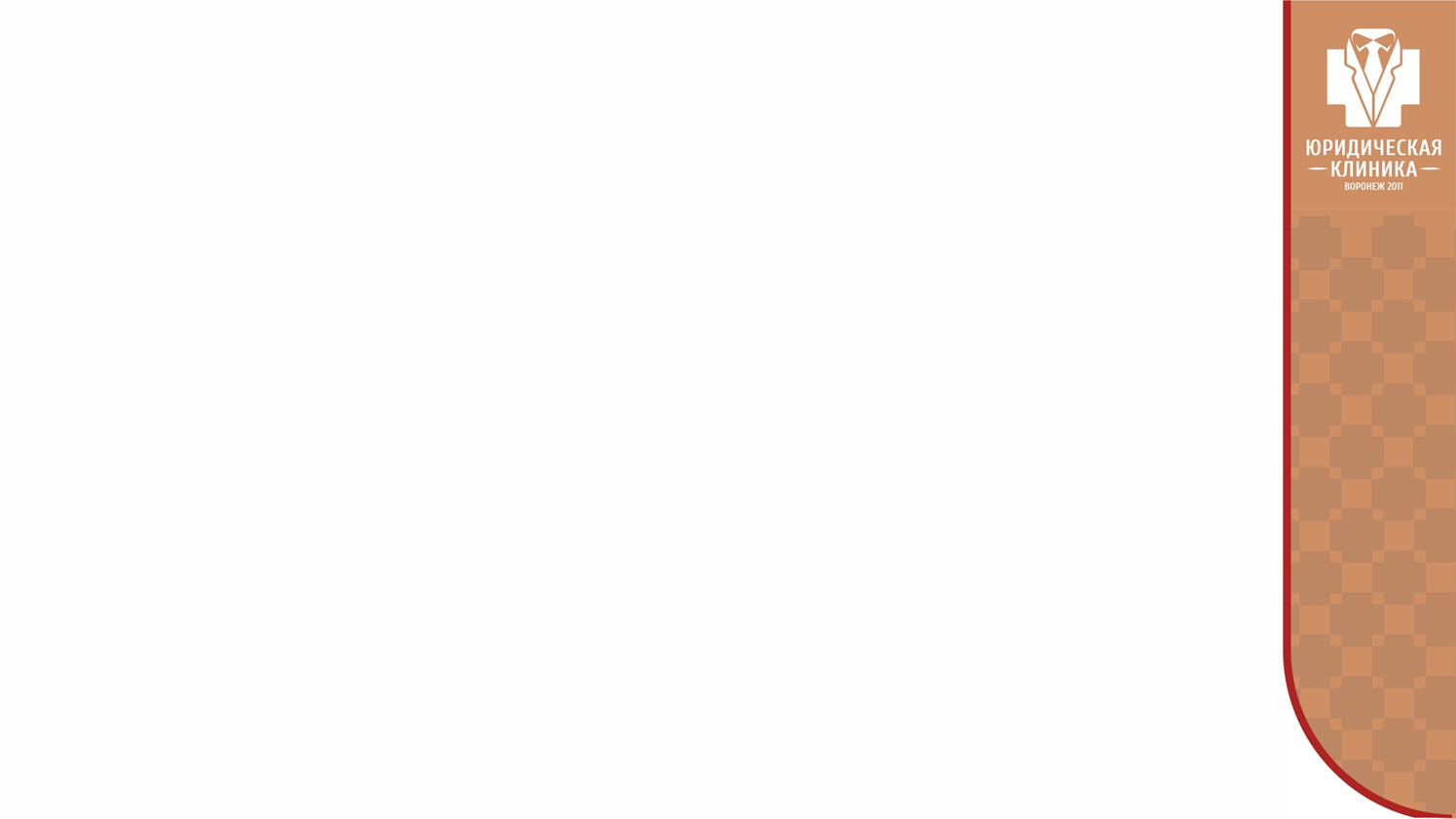 Пример промо видео, подготовленного силами информационно-имиджевой рабочей группы
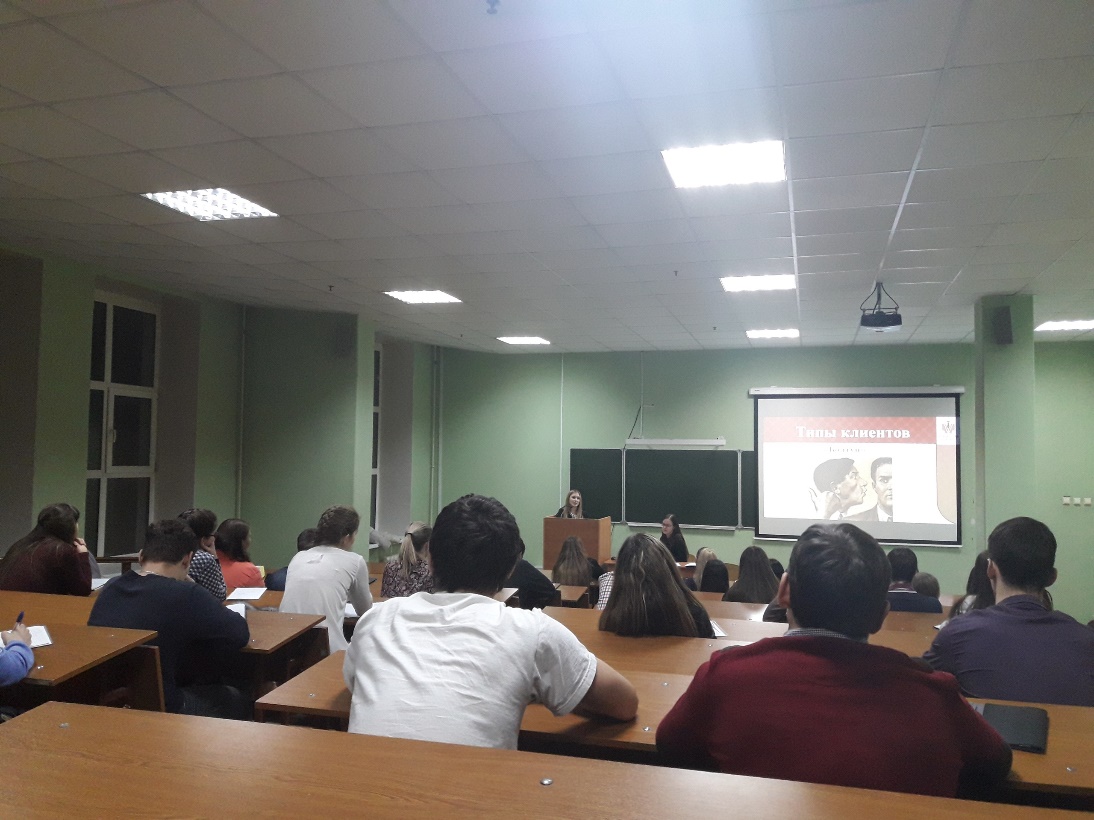 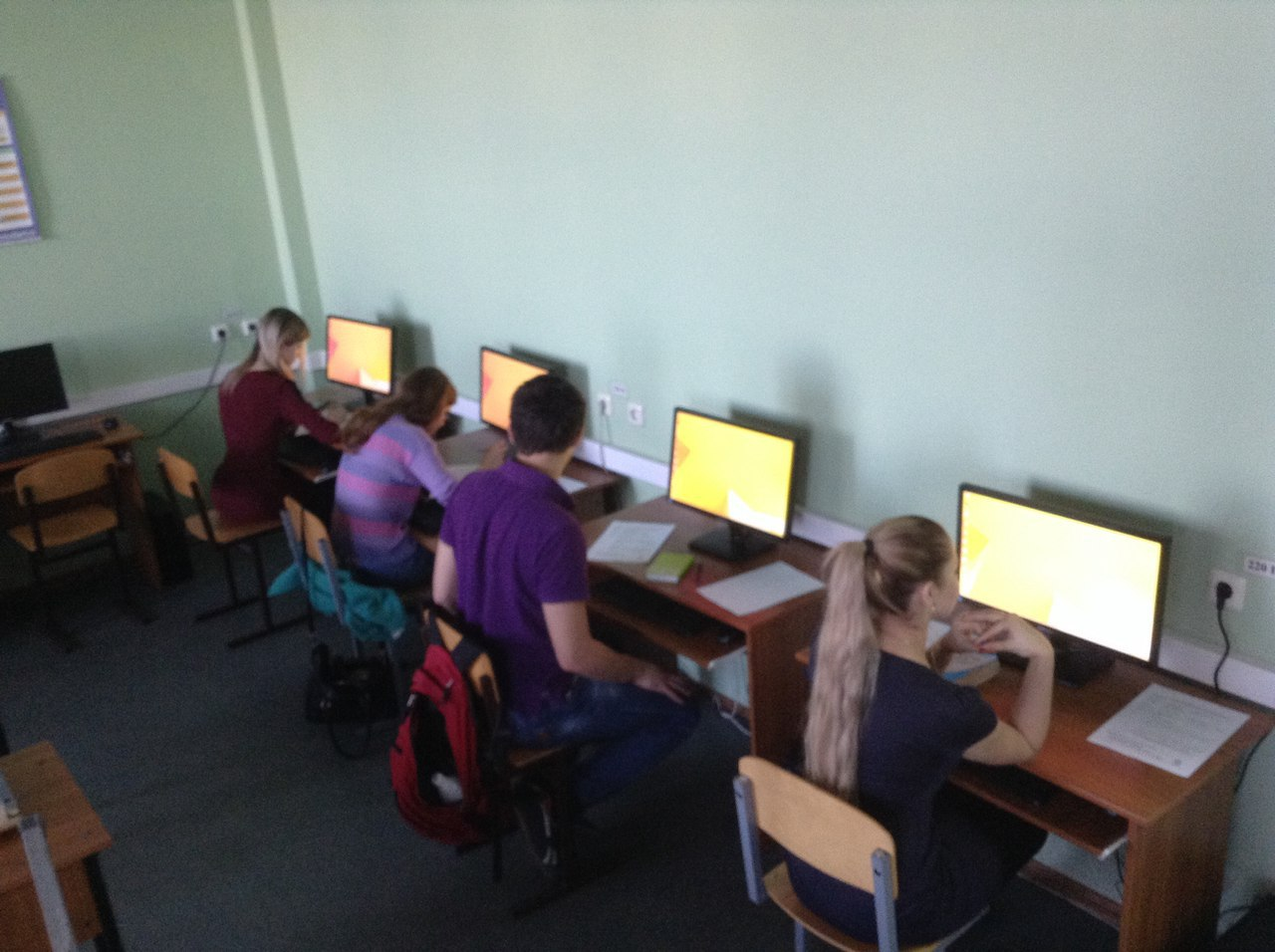 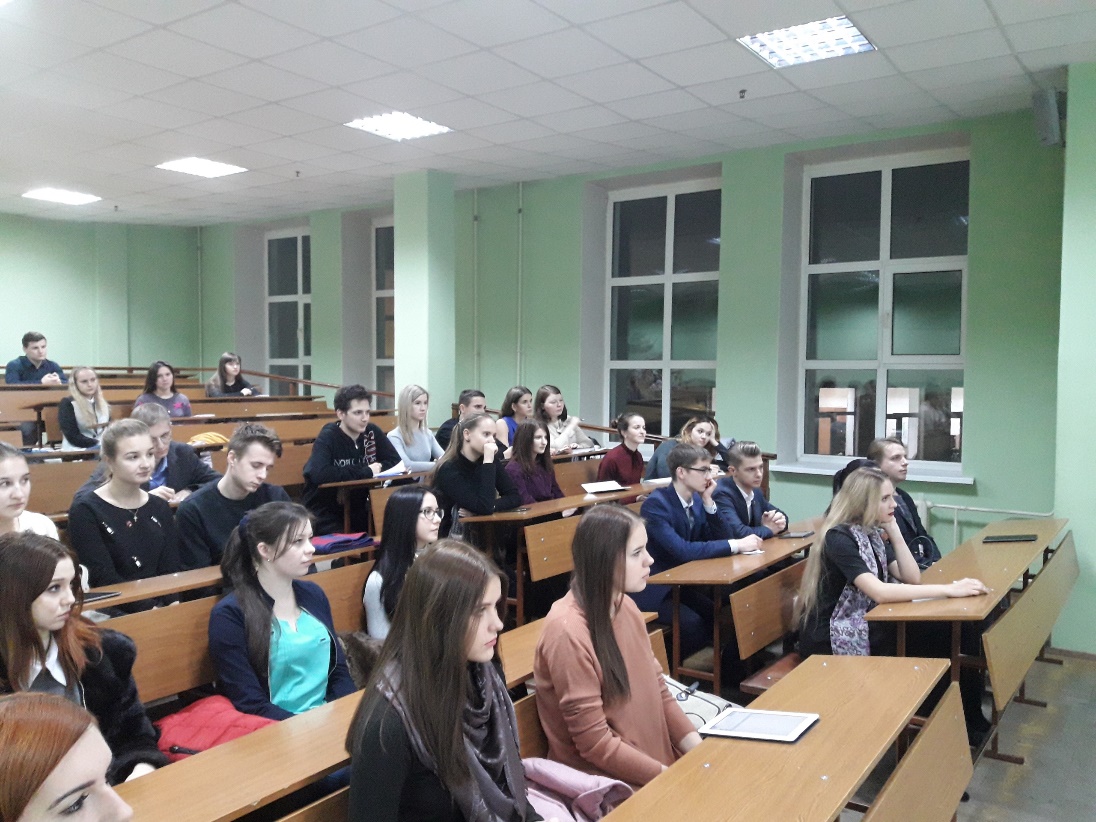 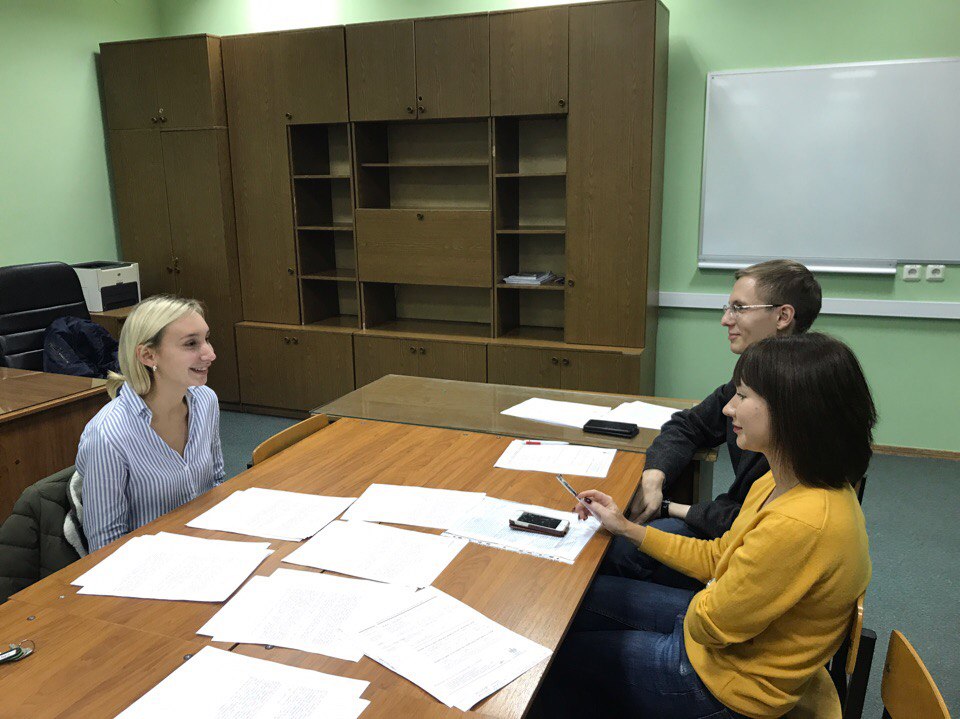 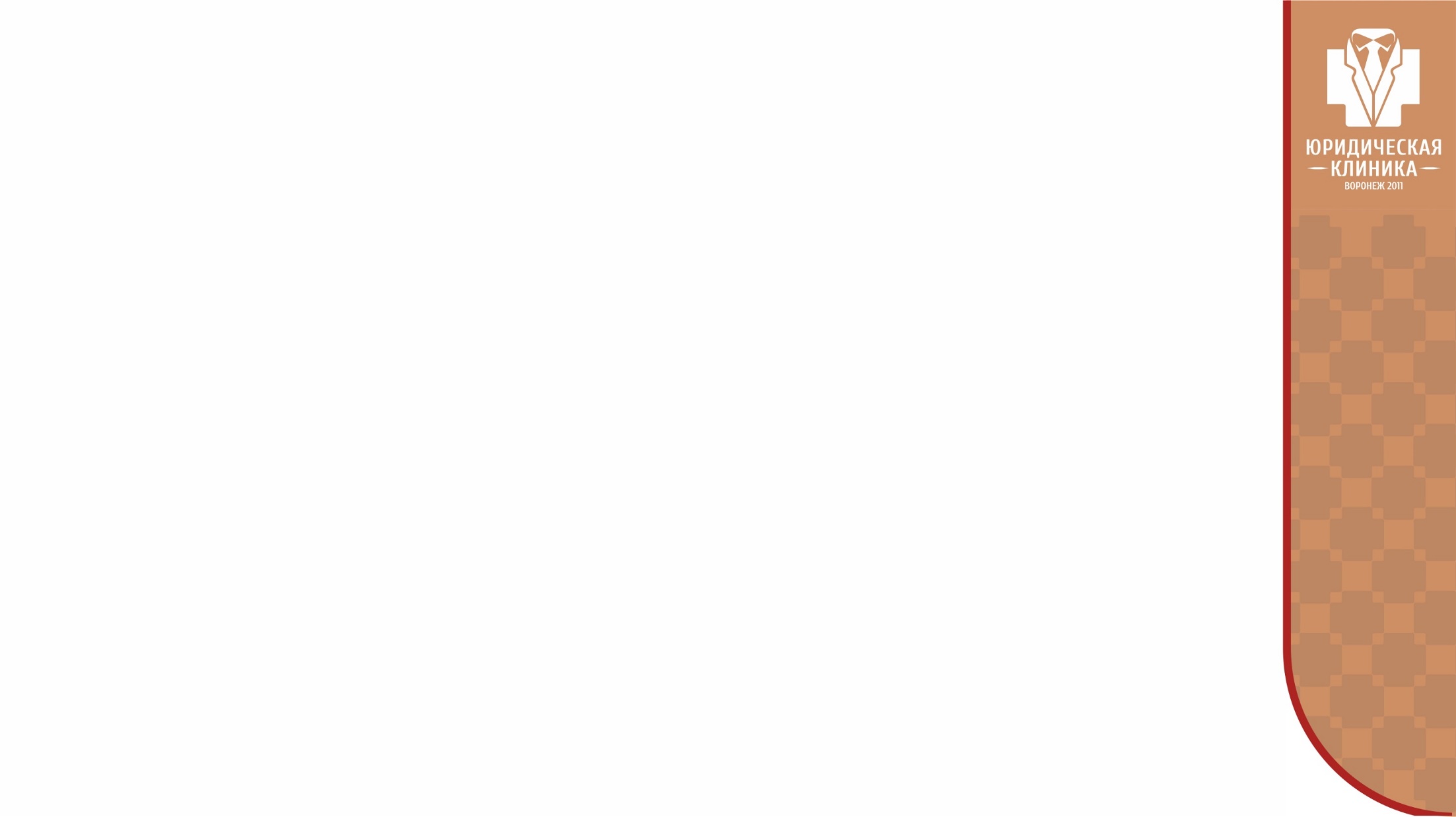 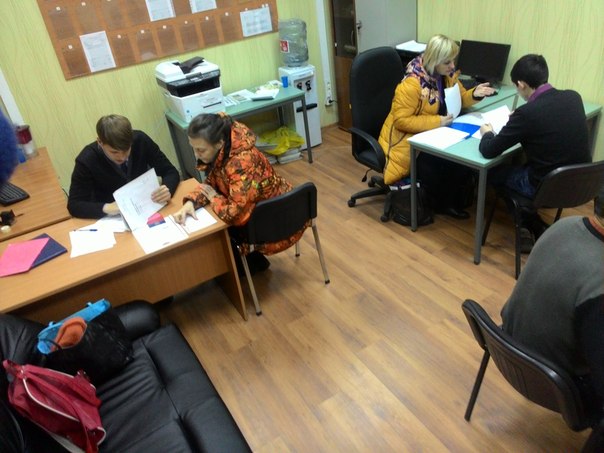 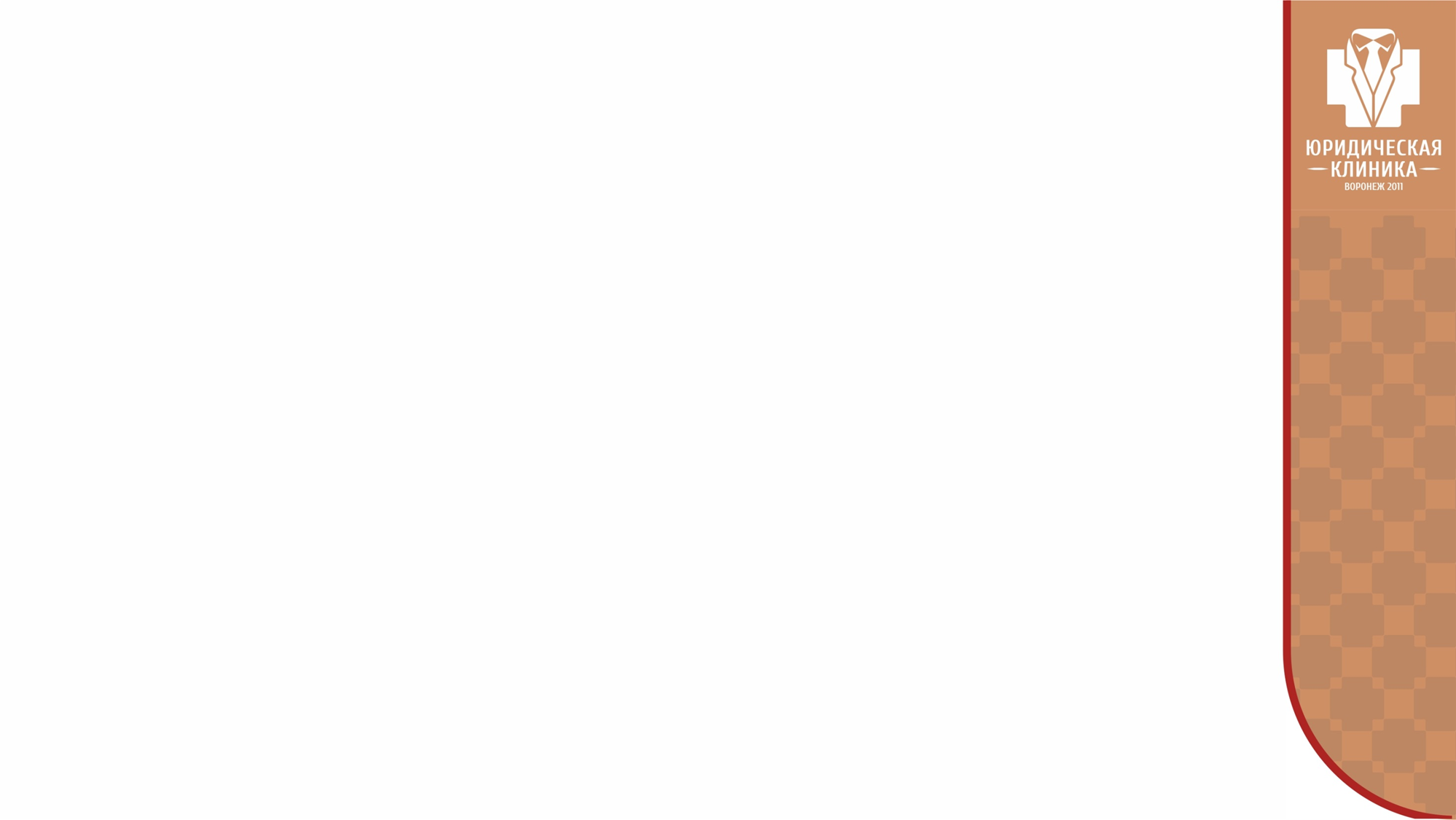 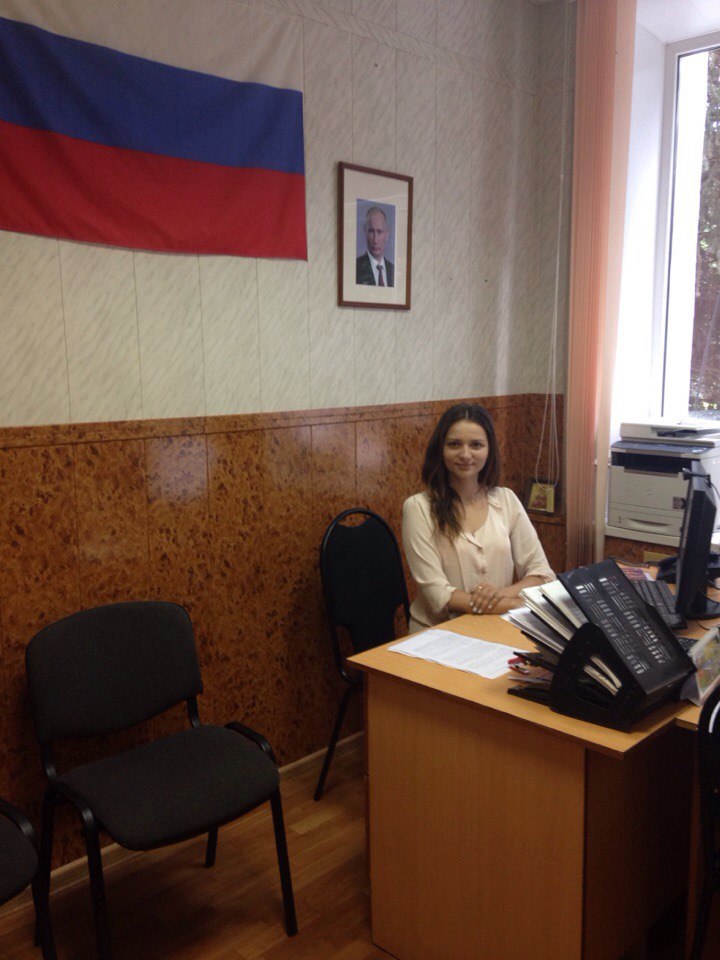 400 км
преодолели
клиницисты,
проводя
консультации
на выездных
приёмах
в районах
области
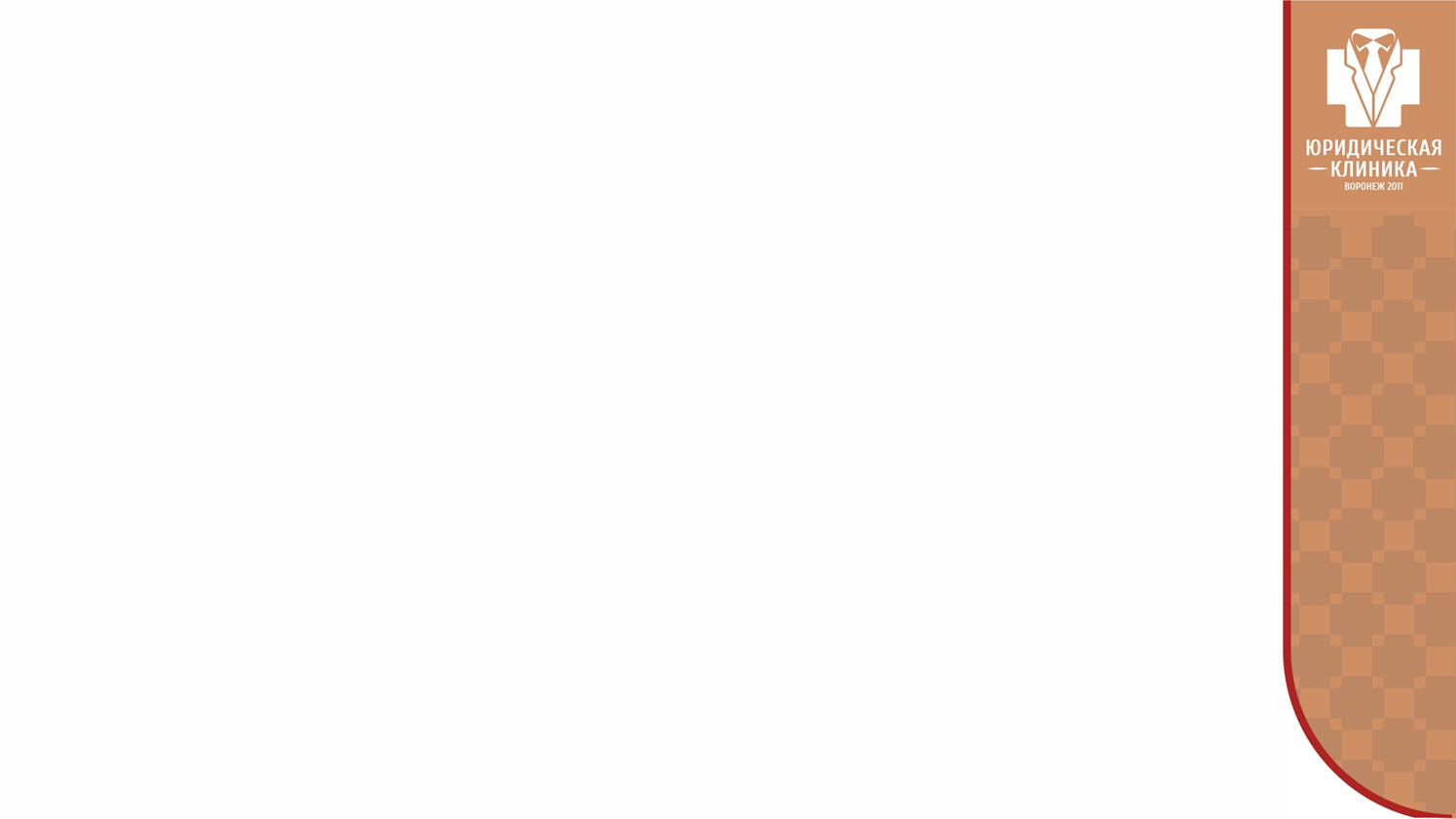 Школа Права
Проект, реализуемый в рамках Юридической Клиники ВГУ и АЮР.Целью является правовое просвещение школьников по важнейшим правовым вопросам. Лекции читаются студентами старших курсов юридического факультета.
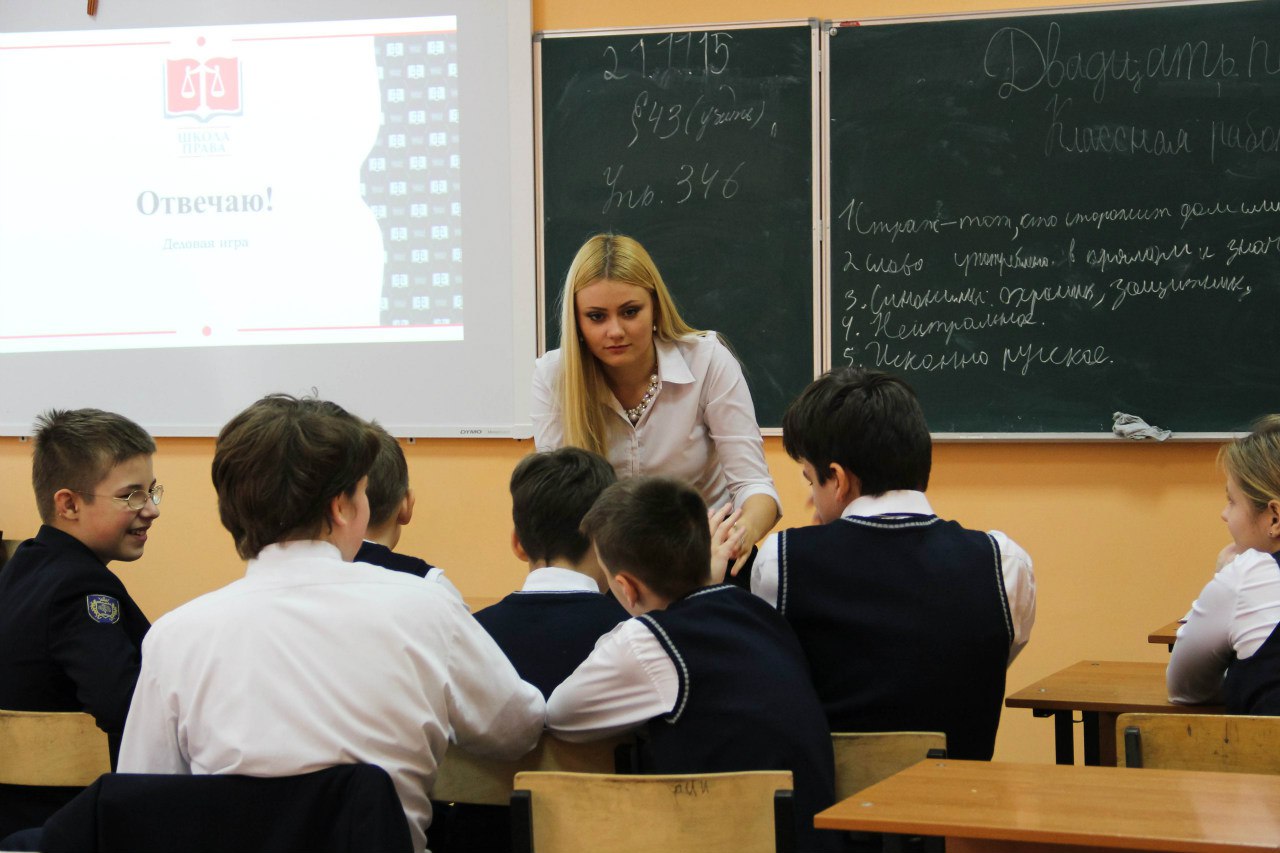 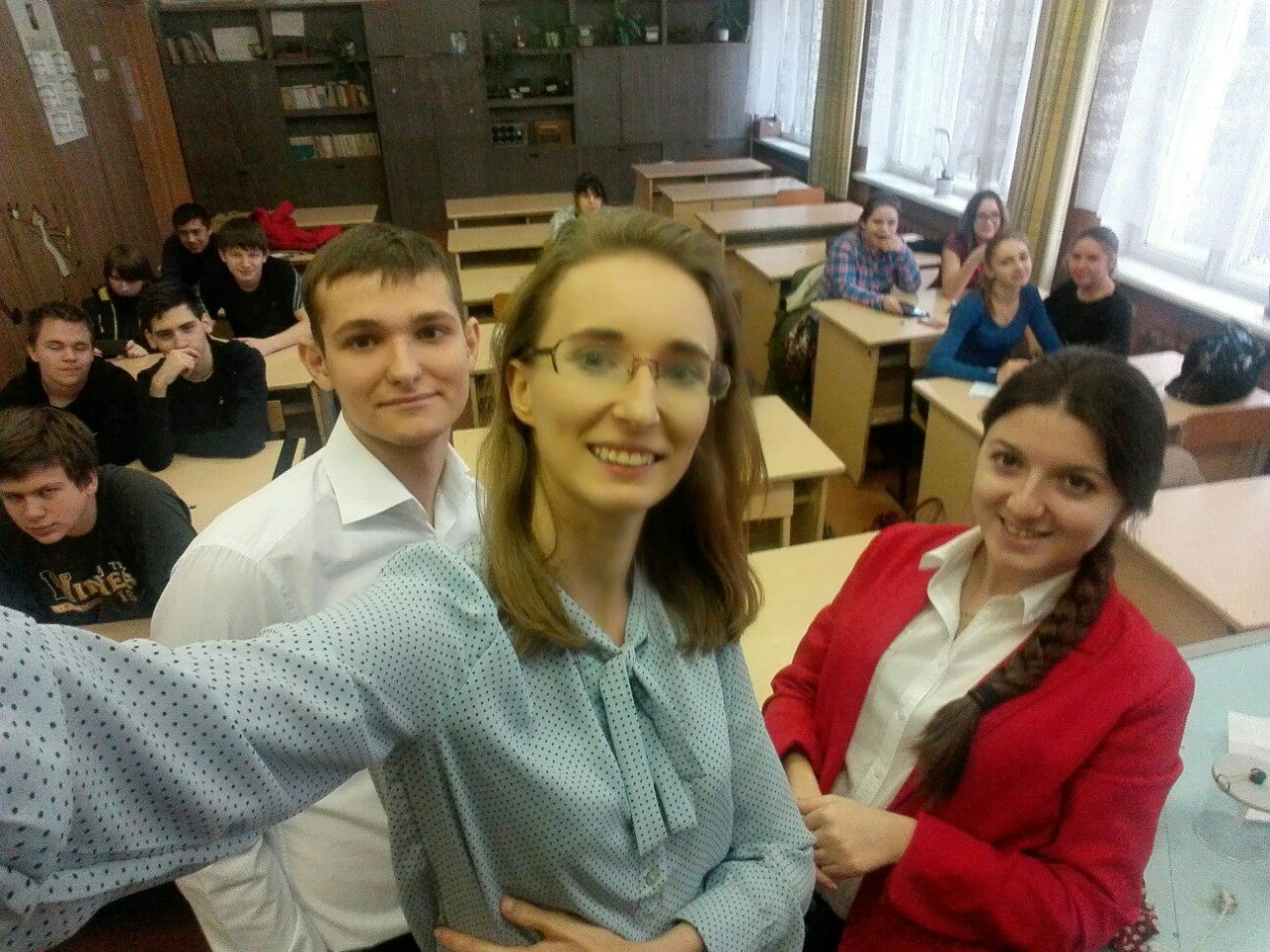 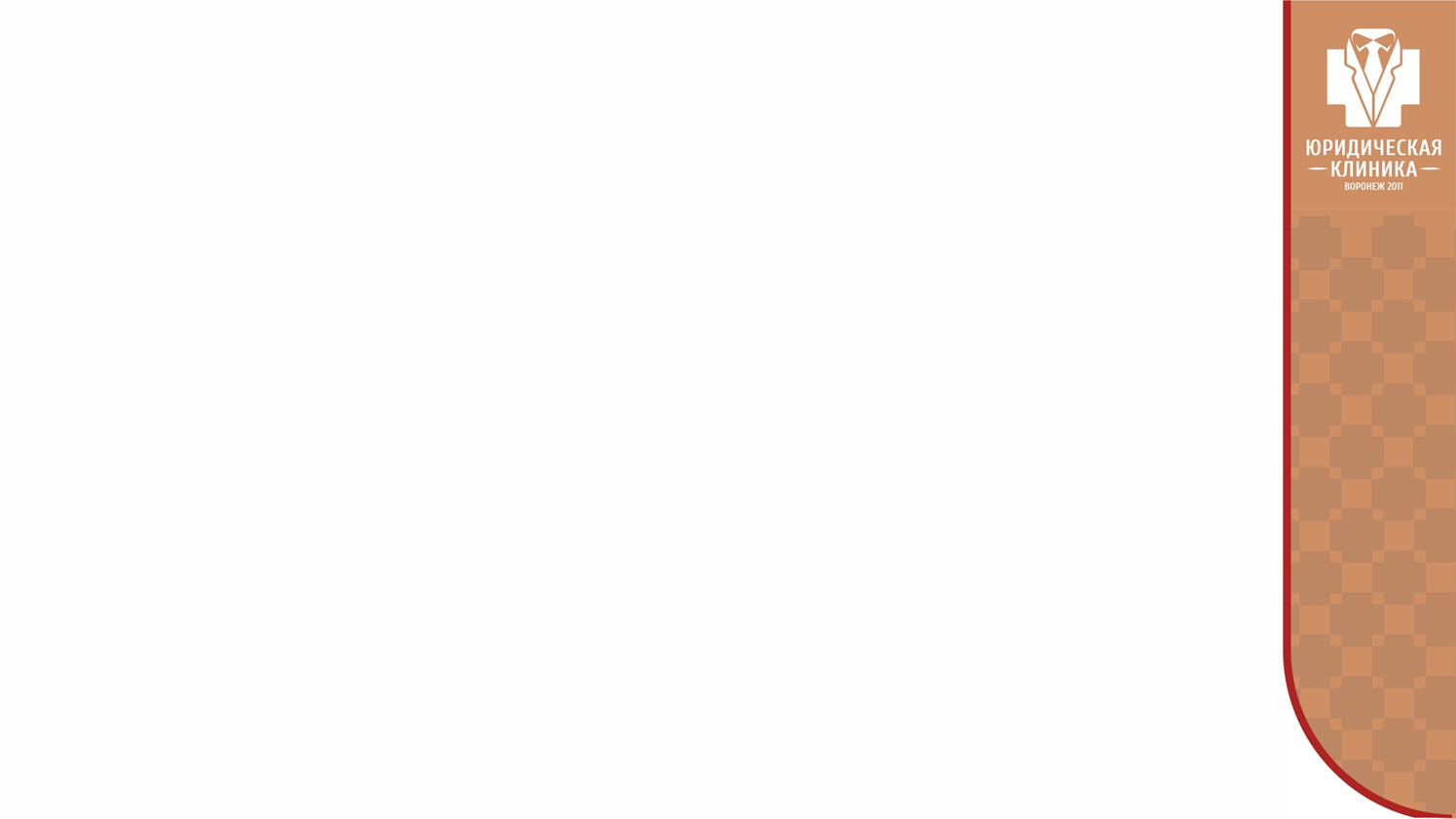 Юрист рядом
ЮК
ЮК
Диспетчерский
центр
ОБРАЩЕНИЯ
ЮК
ЮК
ЮК
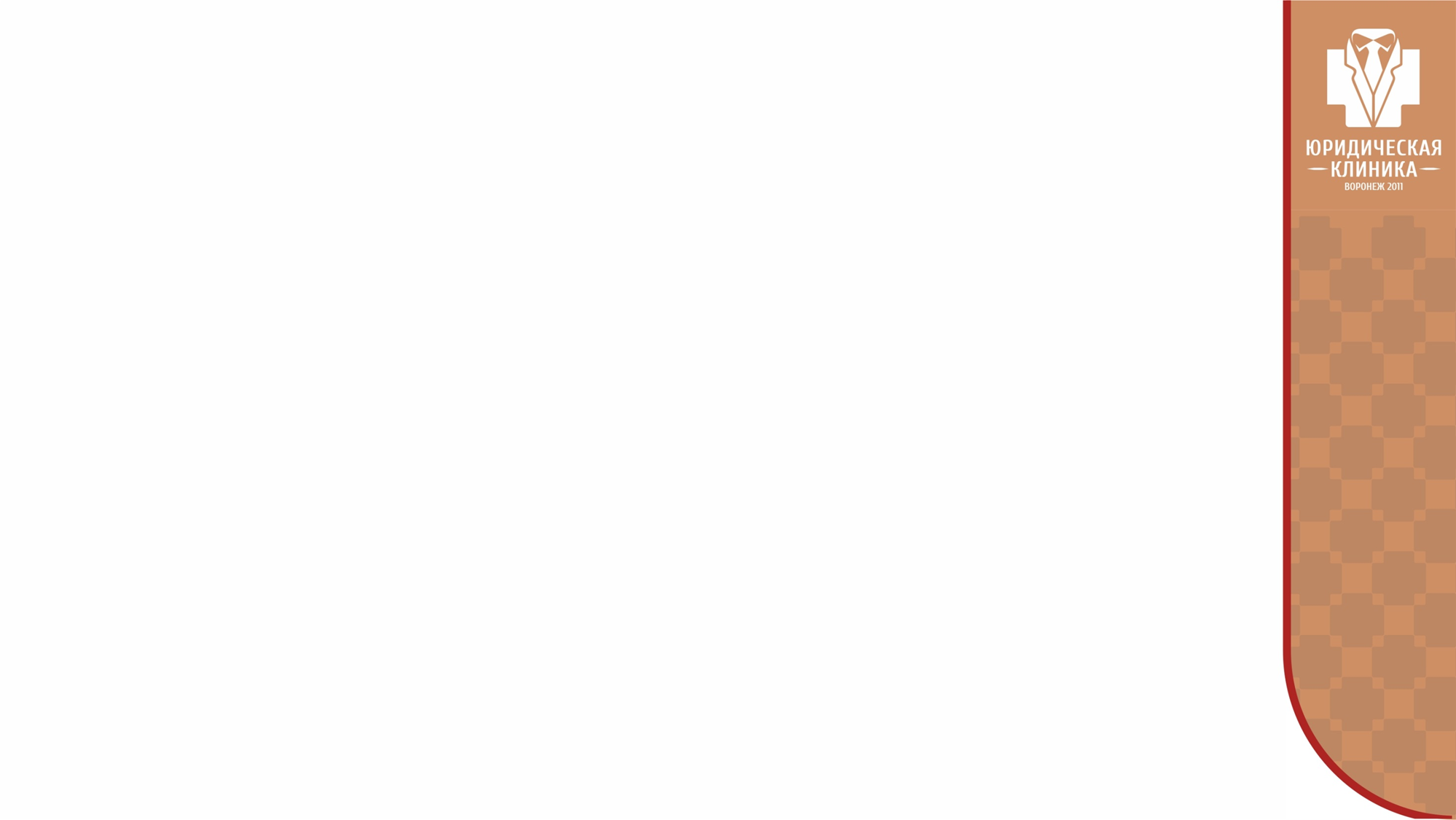 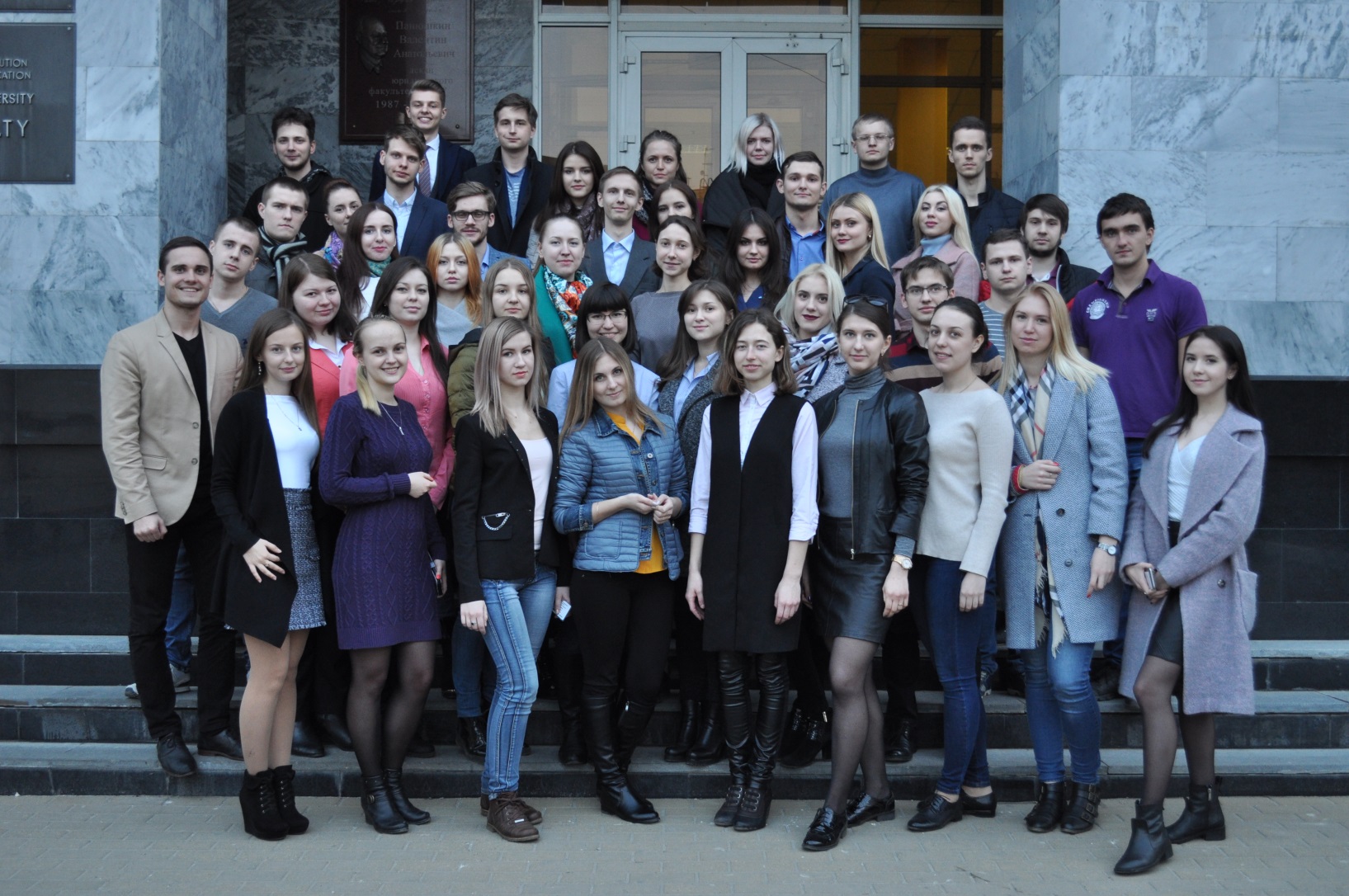 Мы помогаем клиентам 
6 поколений!
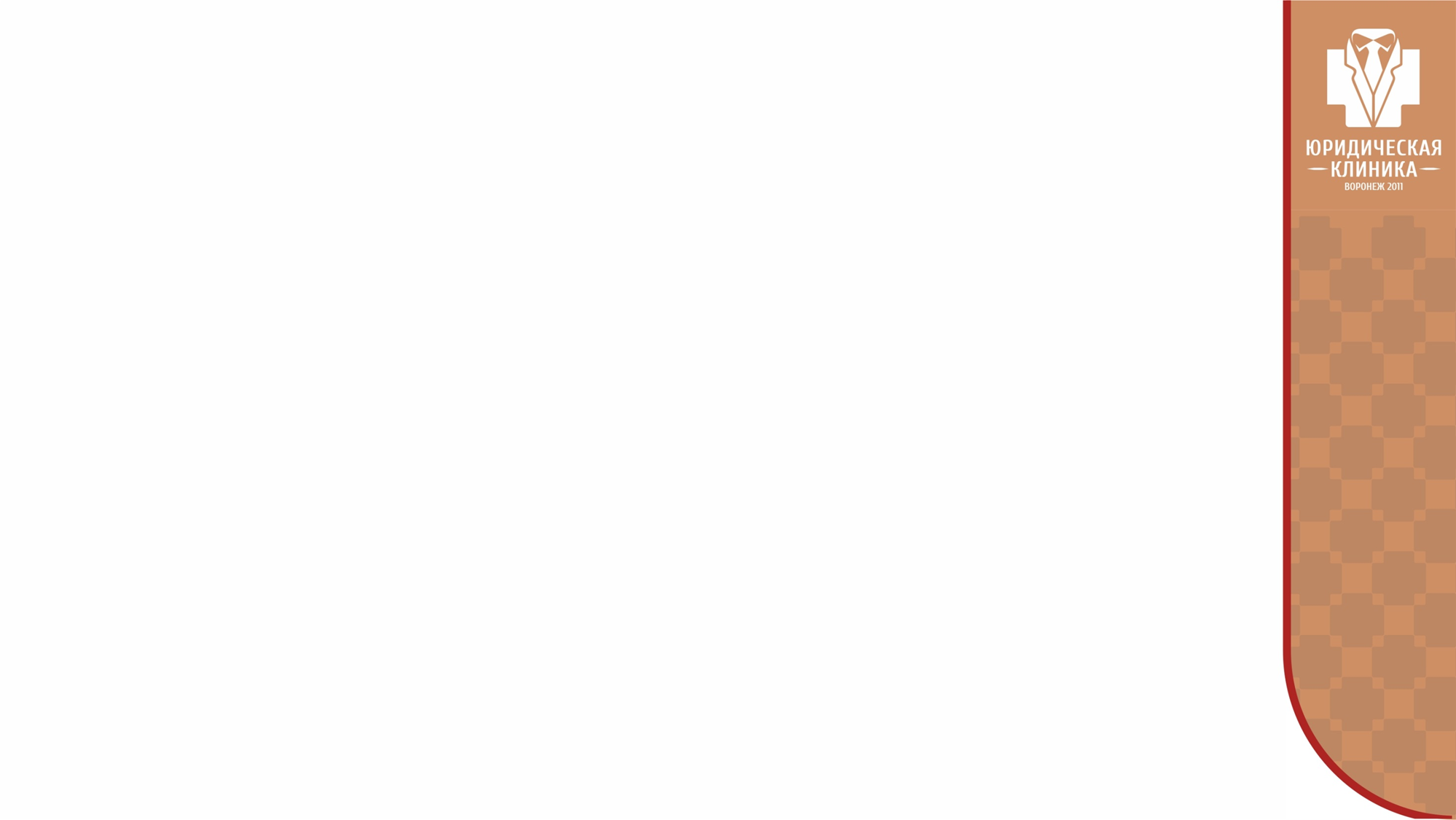 СПАСИБО ЗАВНИМАНИЕ!